EXTENSIONES DE VIDEO
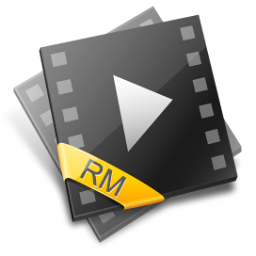 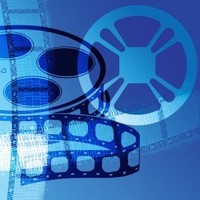 Es un formato contenedor usado por teléfonos móviles para almacenar información de medios múltiples como:
audio 
Video

Este formato de archivo, creado por 3GPP “3rd Generation Partnership Project”, es una versión simplificada del "ISO 14496-1 Media Format", que es similar al formato de Quicktime. 

3GP guarda video como MPEG-4 o H.263. El audio es almacenado en los formatos AMR-NB oAAC-LC.

Este formato guarda los valores como big-endian. Las especificaciones abarcan las redes GSM, incluyendo a las capacidades GPRS y EDGE, y W-CDMA.
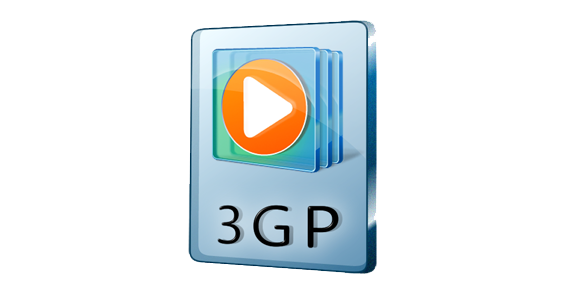 El formato AVI fue definido por Microsoft para su tecnología Video for Windows en 1992.
Posteriormente fue mejorado mediante las extensiones de formato del grupo OpenDML de la compañía Matrox. Estas extensiones están soportadas por Microsoft, aunque no de manera oficial, y son denominadas AVI 2.0.
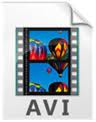 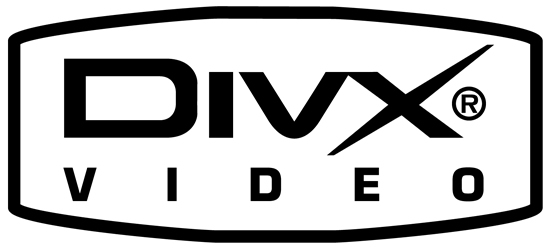 DivX se refiere a un conjunto de productos de software desarrollados por DivX, Inc. para los sistemas operativos Windows y Mac OS, el más representativo es el códec por lo que la mayoría de las personas se refieren a éste cuando hablan de DivX. Inicialmente era sólo un códec de vídeo, un formato de vídeo comprimido, basado en los estándaresMPEG-4. En la actualidad DivX.

Comenzó a desarrollarse como un formato para la transmisión de la televisión digital mediante el estándar MPEG-4, aunque su potenciación y expansión, se vio con el surgimiento de los sistemas multimedia en internet, pero pronto quedó relegado —debido al gran tamaño de los ficheros— por otros formatos propietarios como el WMV de Microsoft, el QuickTime de Apple o el Real de RealNetworks, todos ellos de menor tamaño, ideales para vídeo bajo demanda y por su par libre, el códecXvid que logra una mejor calidad de imagen y que se ha popularizado gracias a ser un proyecto de código libre y su gran calidad.
Flash Video (FLV) es un formato contenedor propietario usado para transmitir video por Internet usando Adobe Flash Player, anteriormente conocido como Macromedia Flash Player, desde la versión 6 a la 10. Los contenidos FLV pueden ser incrustados dentro de archivos SWF.
 Entre los sitios más notables que utilizan el formato FLV se encuentran YouTube, Google Video, Reuters.com, Yahoo! Video y MySpace.
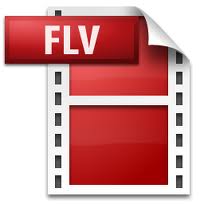 Flash Video puede ser visto en la mayoría de los sistemas operativos, mediante Adobe Flash Player, el plugin extensamente disponible para navegadores web, o de otros programas de terceros como MPlayer, VLC media player, o cualquier reproductor que use filtros DirectShow (tales como Media Player Classic, Windows Media Player, y Windows Media Center) cuando el filtro ffdshow está instalado.
El M4V formato de archivo es un formato de archivo de vídeo desarrollado por manzana y está muy cerca del MP4 formato.
Las diferencias son la opcional de Apple DRM protección de copia , y el tratamiento de AC3 de audio que no está estandarizada para el contenedor MP4.
Apple utiliza los archivos de M4V para codificar series de televisión, películas y videos musicales en la tienda iTunes Store . 
El copyright de los archivos M4V pueden ser protegidos mediante el uso de Apple FairPlay DRM de protección de copia. Para reproducir un archivo protegido M4V, el equipo debe ser autorizado (con iTunes ) con la cuenta que se utilizó para comprar el video. 
Sin embargo, los archivos no protegidos M4V sin audio AC3 puede ser reconocido e interpretado por otros reproductores de vídeo al cambiar la extensión del archivo de. "M4v" a " . mp4 ". En QuickTime, vídeo M4V con FairPlay que se le atribuye es identificado como AVC0 Media.
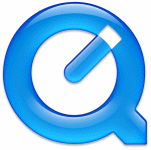 Matroska es un formato contenedor estándar abierto, un archivo informático que puede contener un número ilimitado de vídeo, audio, imagen o pistas de subtítulos dentro de un solo archivo. Su intención es la de servir como un formato universal para el almacenamiento de contenidos audiovisuales comunes, como películas o programas de televisión. Matroska es similar, en concepto, a otros contenedores, como AVI, MP4 o ASF, pero es totalmente abierto. La mayoría de sus implementaciones consisten en software libre. Los archivos de tipo Matroska son .MKV para vídeo (con subtítulos y audio), .MKA para archivos solamente de audio, .MKS sólo para subtítulos y .MK3D para vídeo estereoscopico.
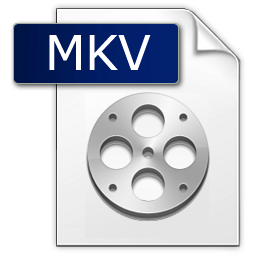 QuickTime es un framework multimedia estándar desarrollado por Apple que consiste en un conjunto de bibliotecas y un reproductor multimedia (QuickTime Player). En su versión 7 es compatible con el estándar MPEG-4. Existe una versión Pro que añade diversas funcionalidades como la edición de vídeo y codificación a variados formatos como AVI, MOV, MP4. Con la versión Pro, también es posible grabar audio con un micrófono conectado al ordenador. En los Mac, aparte de grabar audio, es posible grabar vídeo.
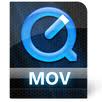 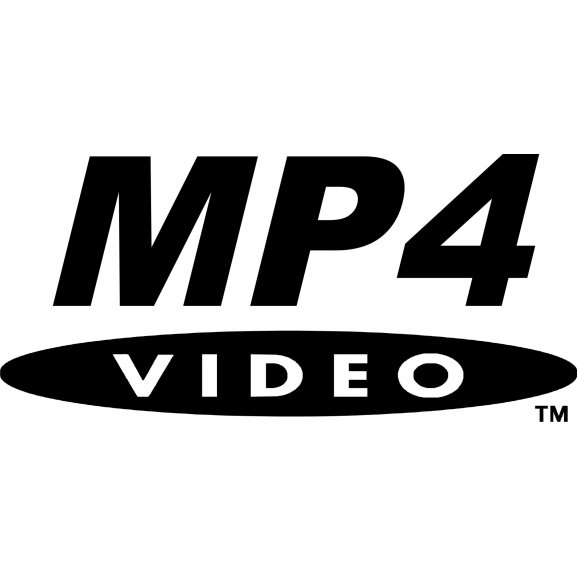 El nombre MP4 es un término de marketing para el reproductor multimedia digital que cumple con ciertos estándares y formatos. El propio nombre es un nombre inapropiado, ya que la mayoría de los reproductores MP4 son incompatibles con el MPEG-4 Part 14 estándar o el formato contenedor .mp4. En cambio, el término simboliza su condición de sucesores de los reproductores de los Reproductor de audio digital reproductores de MP3 En este sentido, en algunos mercados como Brasil, cualquier nueva función agregada a un determinado medio es seguida por un aumento en el número de unidades vendidas, a pesar de no existir correspondientes MPEG-5 estándares (a la fecha), la norma actual, aún en desarrollo, es MPEG-4).
PEG-1 es el nombre de un grupo de estándares de codificación de audio y vídeo normalizados por el grupo MPEG (Moving Pictures Experts Group). MPEG-1 vídeo se utiliza en el formato Video CD. La calidad de salida con la tasa de compresión usual usada en VCD es similar a la de un cassette vídeo VHS doméstico. Para el audio, el grupo MPEG definió el MPEG-1 audio layer 3 más conocido como MP3.
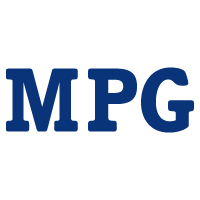 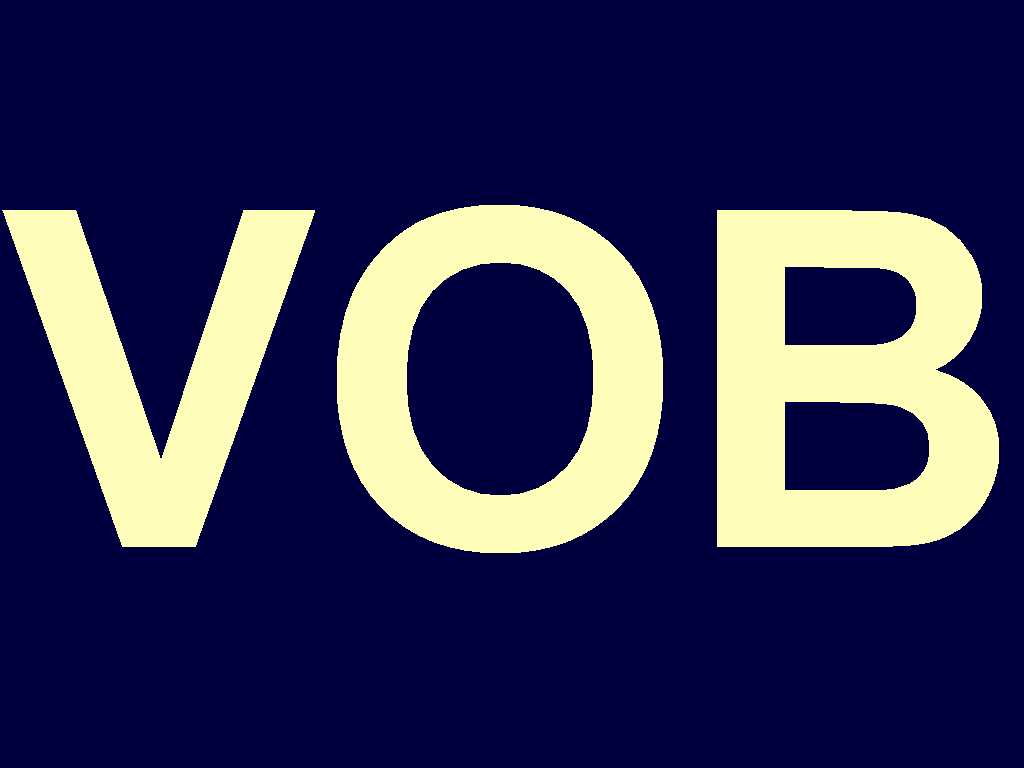 VOB (DVD-Video Object o Versioned Object Base) es un tipo de fichero contenido en los DVD-Video. Incluye el video, audio, subtítulos y menús en forma de stream.
Los ficheros VOB están codificados normalmente siguiendo el estándar MPEG-2. Si cambiamos la extensión de .vob a .mpg o .mpeg, el fichero es legible y continúa teniendo toda la información, aunque algunos visualizadores no soportan las pistas de subtítulos.
Para grabar los ficheros VOB en un disco DVD±R, son necesarios además otros ficheros DVD-Video, por ejemplo los IFO y BUP.
Windows Media Video (WMV) es un nombre genérico que se da al conjunto de algoritmos de compresión ubicados en el set propietario de tecnologías de vídeo desarrolladas por Microsoft, que forma parte del framework Windows Media.

WMV no se construye sólo con tecnología interna de Microsoft. Desde la versión 7 (WMV1), Microsoft ha utilizado su propia versión no estandarizada de MPEG-4. El vídeo a menudo se combina con sonido en formato Windows Media Audio.

El formato WMV es reproducido por una amplia gama de reproductores, comoBS. Player, MPlayer o Windows Media Player, el último sólo disponible en plataformas Windows y Macintosh (sin compatibilidad completa). En el caso de reproductores ajenos a Microsoft, como por ejemplo el citado MPlayer, es frecuente utilizar una implementación alternativa de los formatos, como por ejemplo la de FFmpeg.
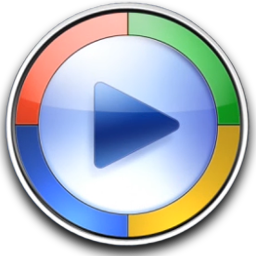